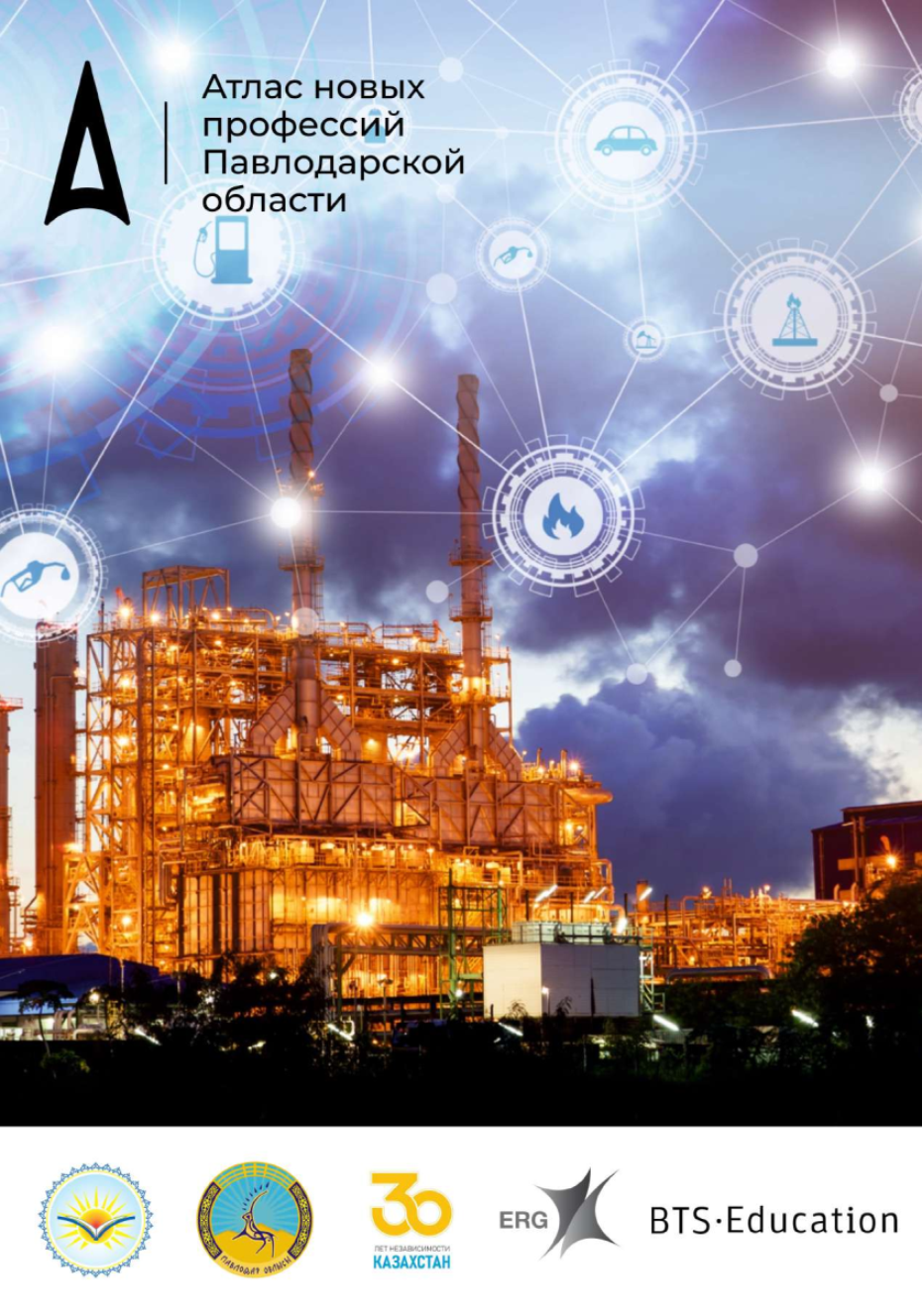 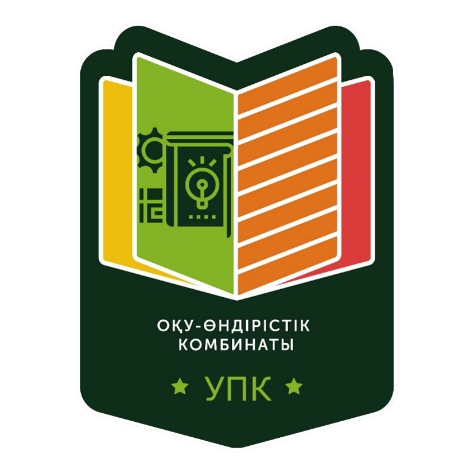 КГУ «УЧЕБНО-ПРОИЗВОДСТВЕННЫЙ КОМБИНАТ ГОРОДА ПАВЛОДАРА»
г. Павлодар, ул. Лермонтова, 50
Тел 20-20-80
e-mail: upk2@bk.ru
Сайт: goo.gov.kz/index/fromorg/120  
upk.pavlodar
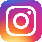 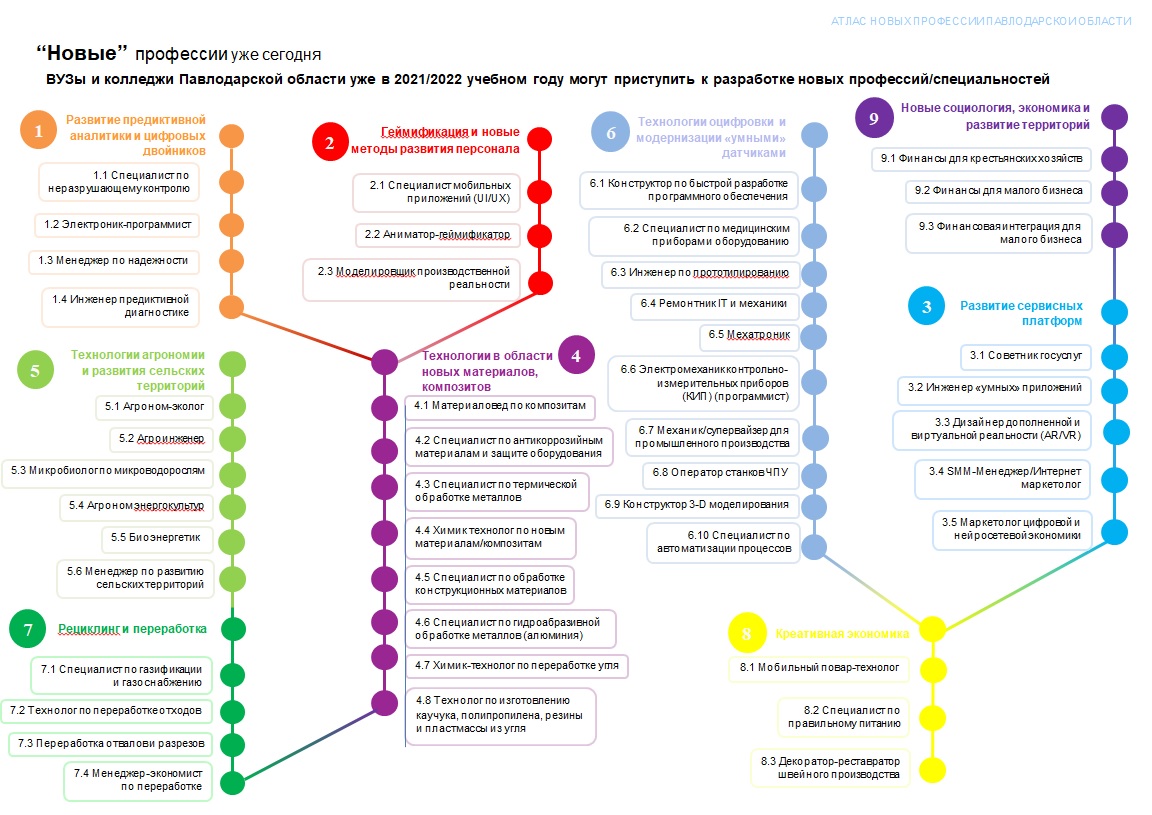 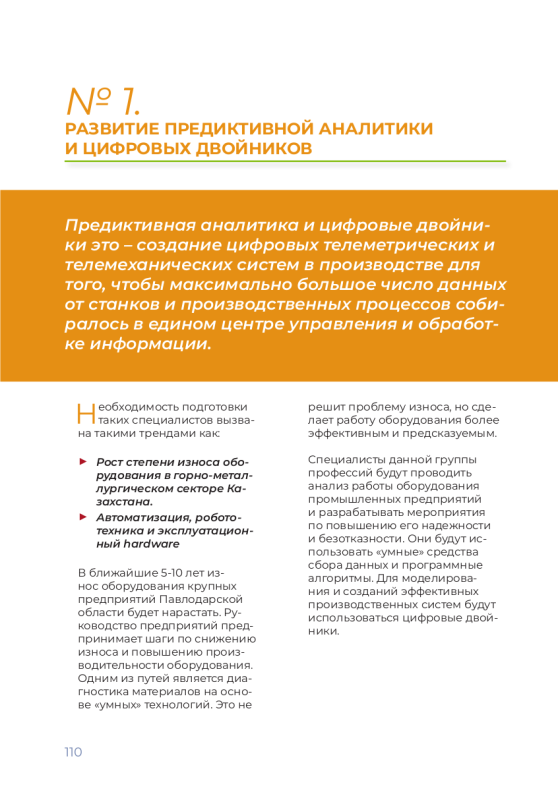 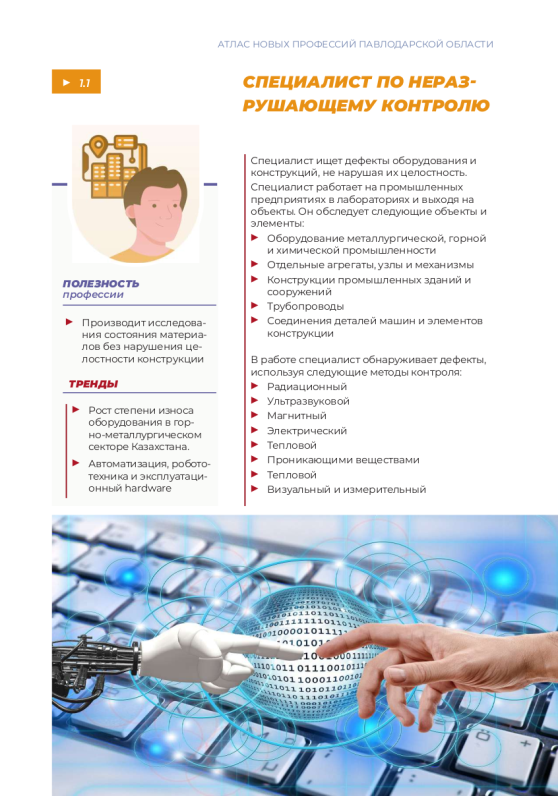 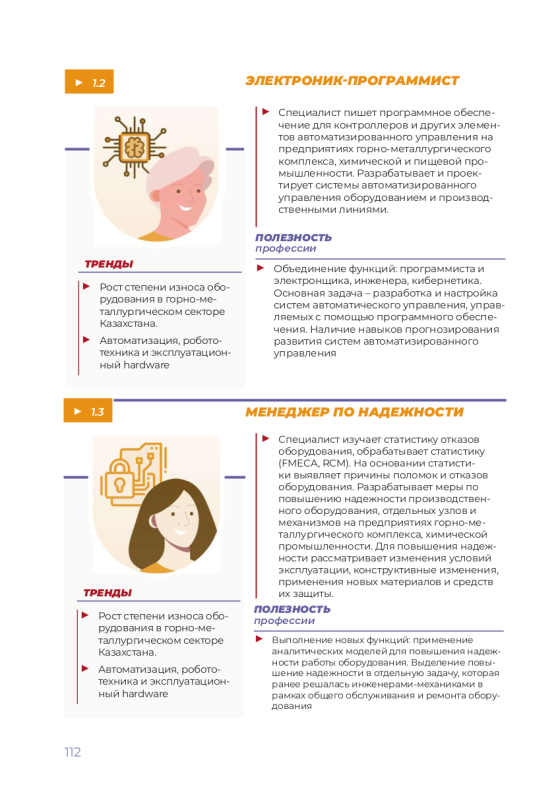 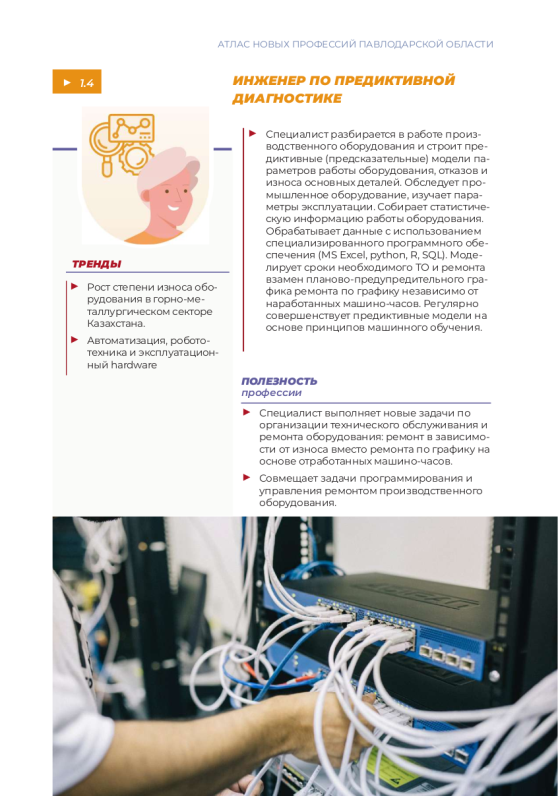 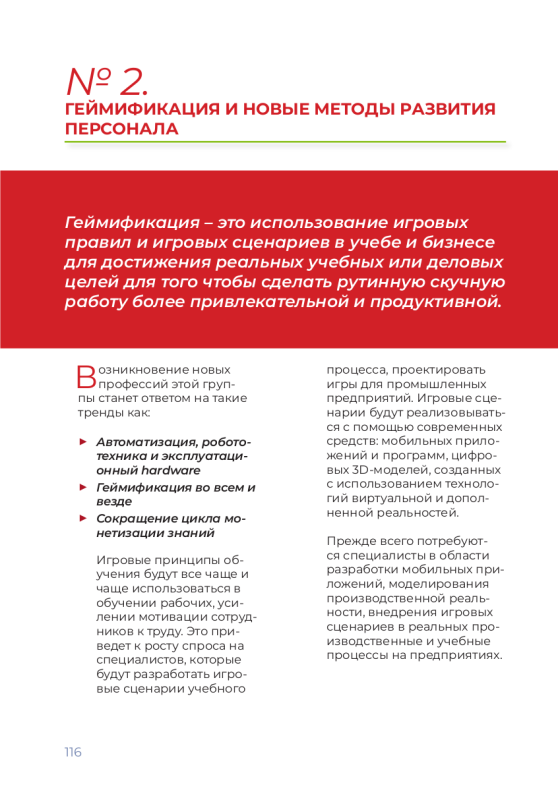 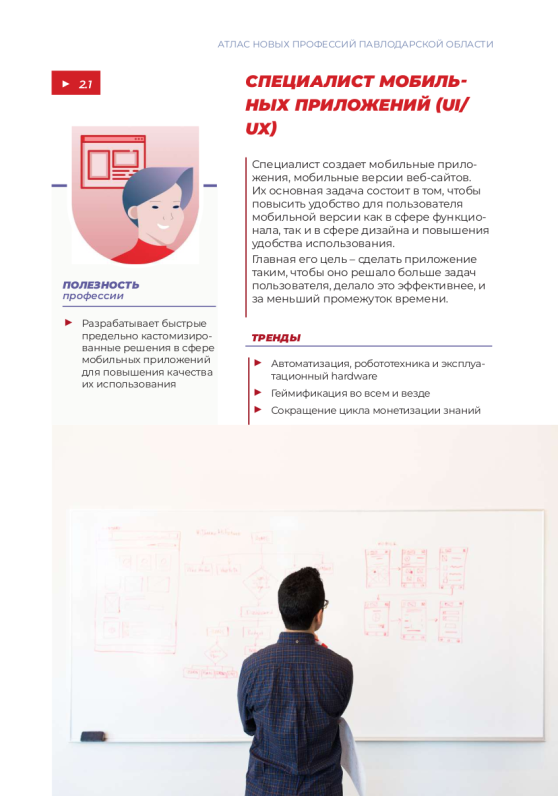 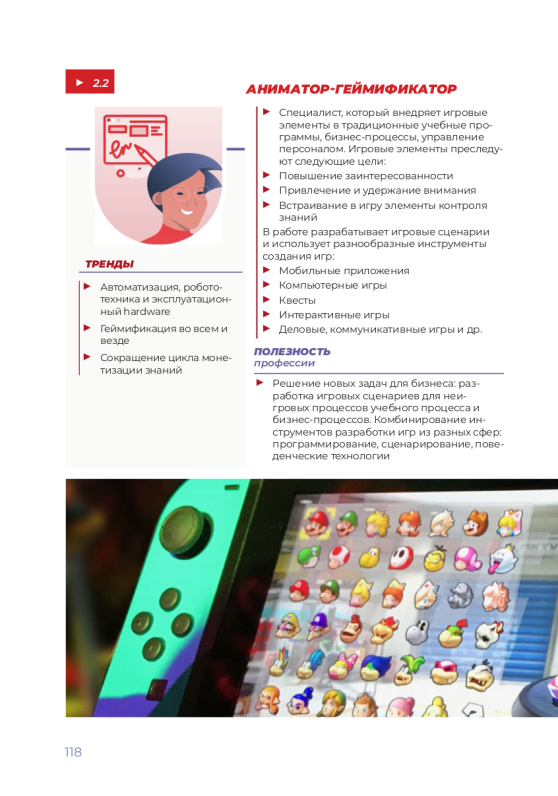 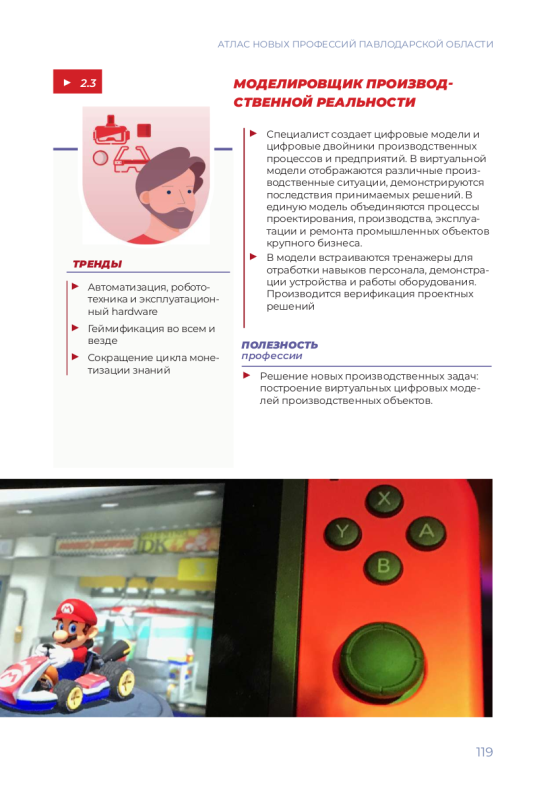 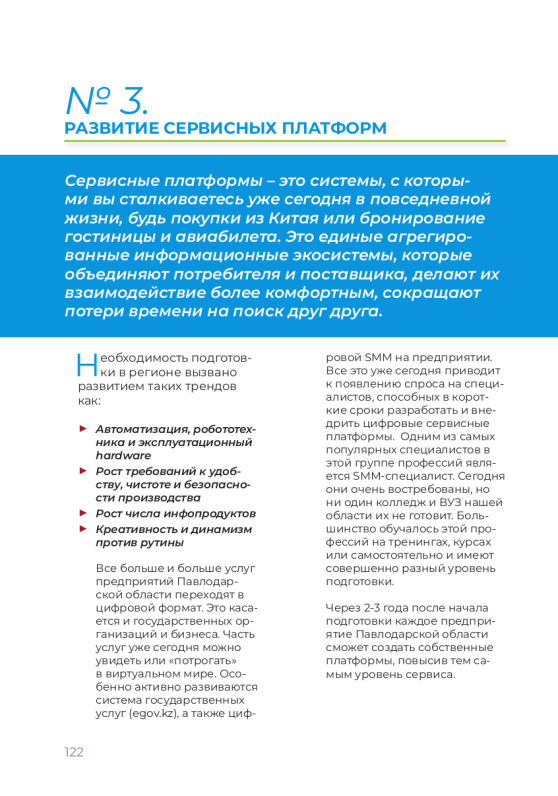 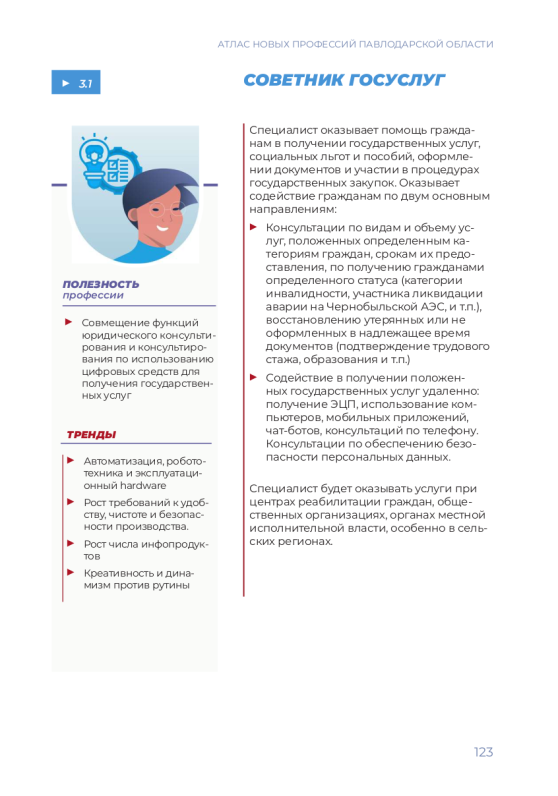 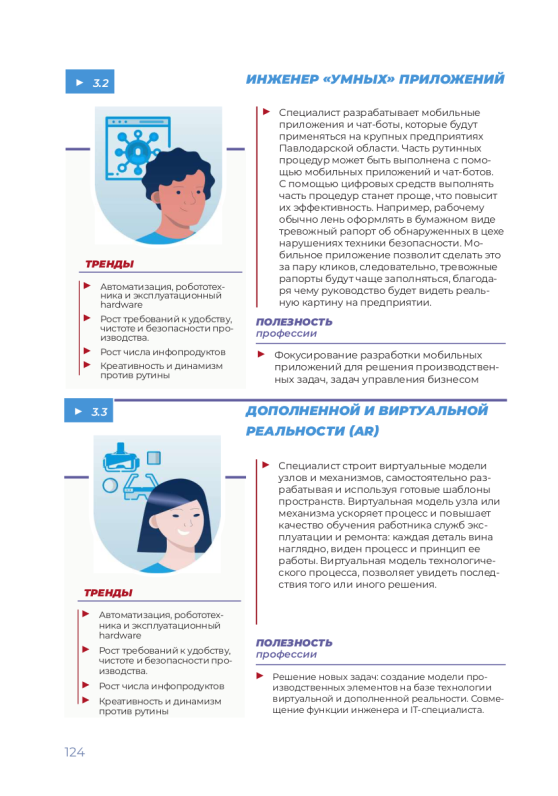 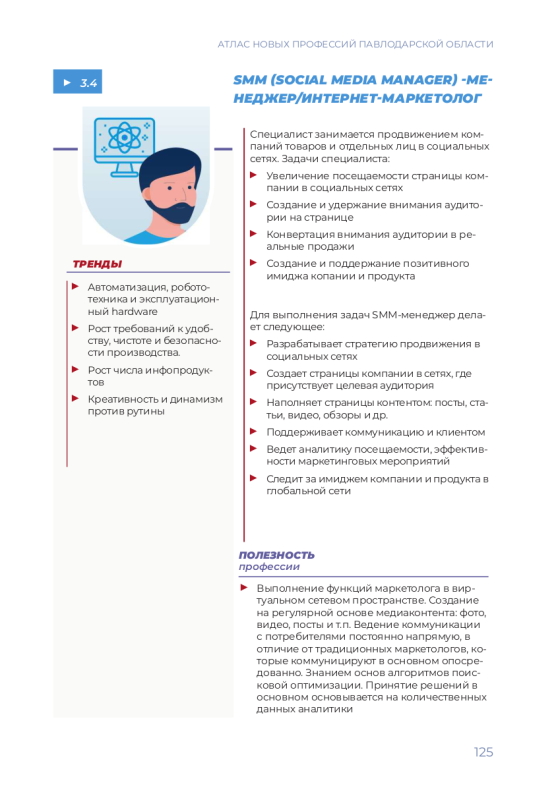 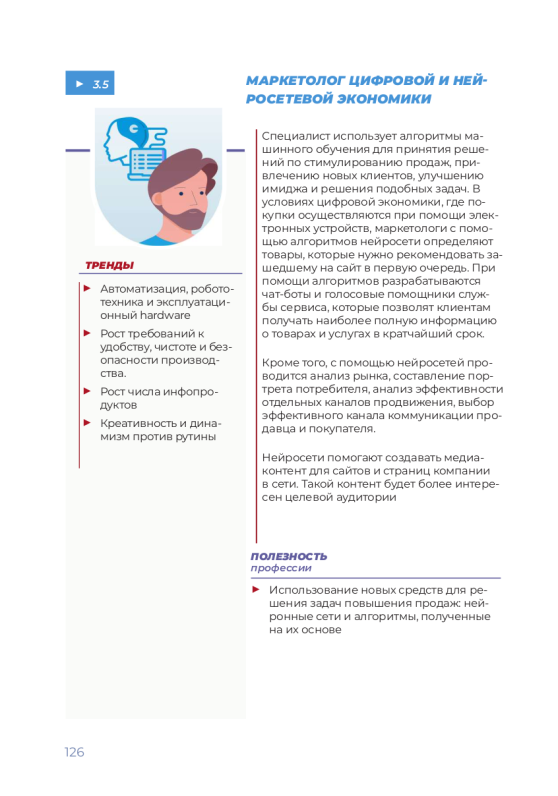 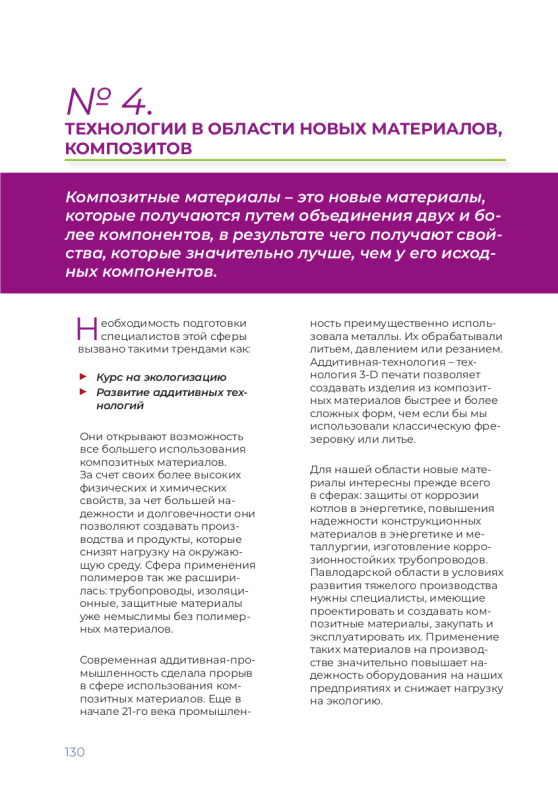 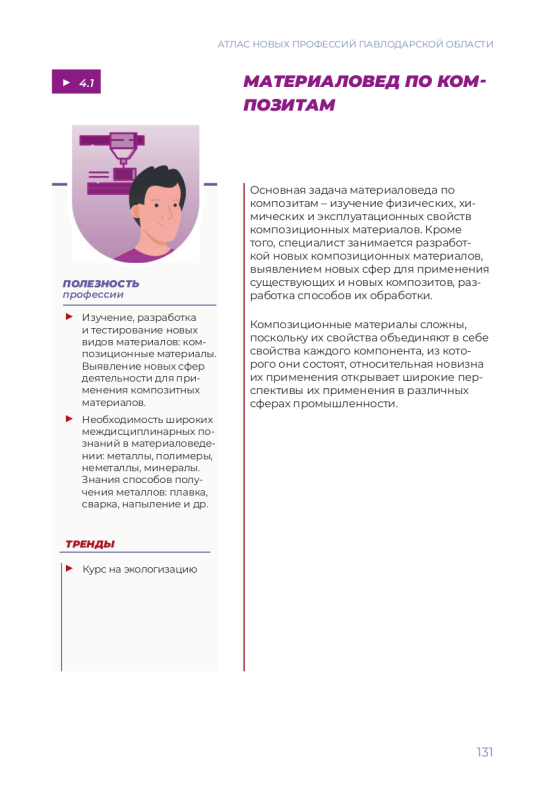 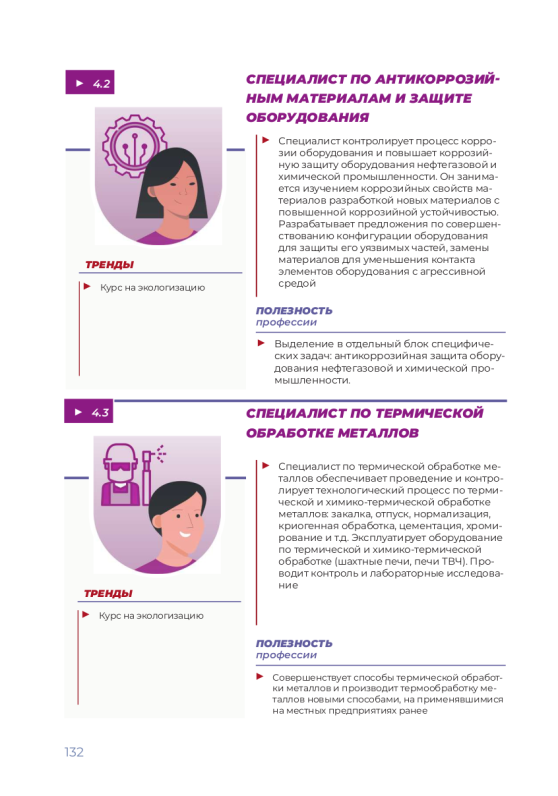 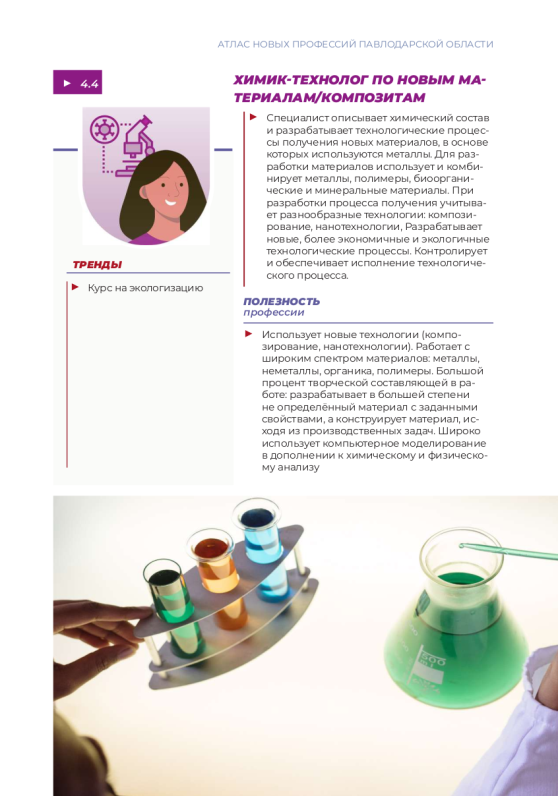 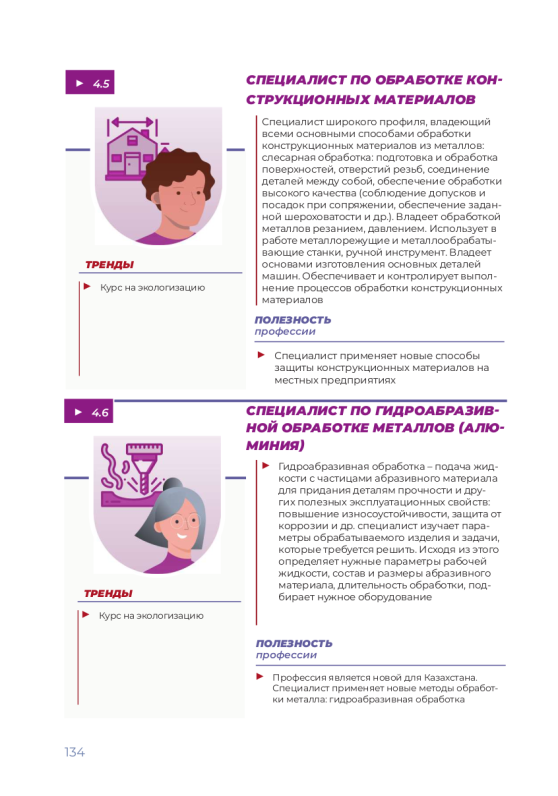 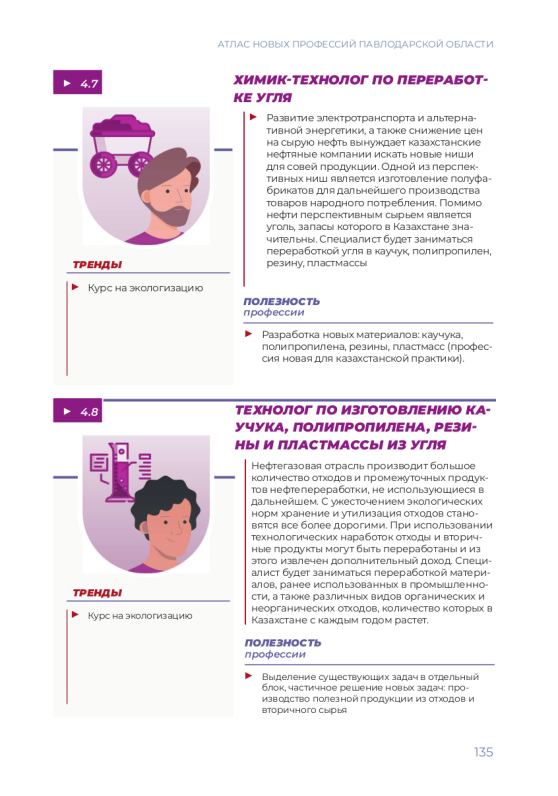 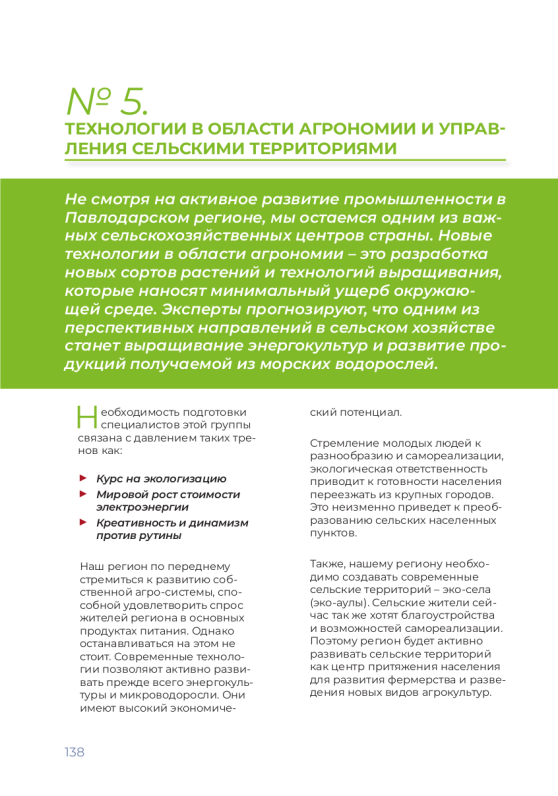 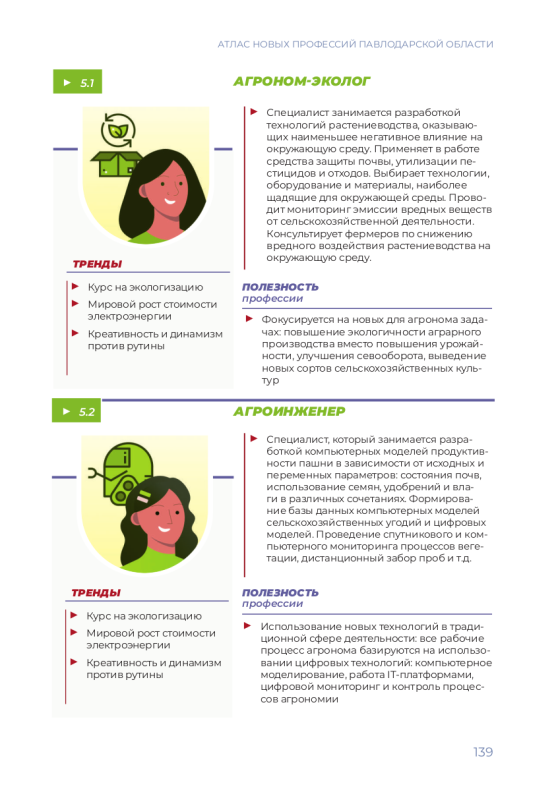 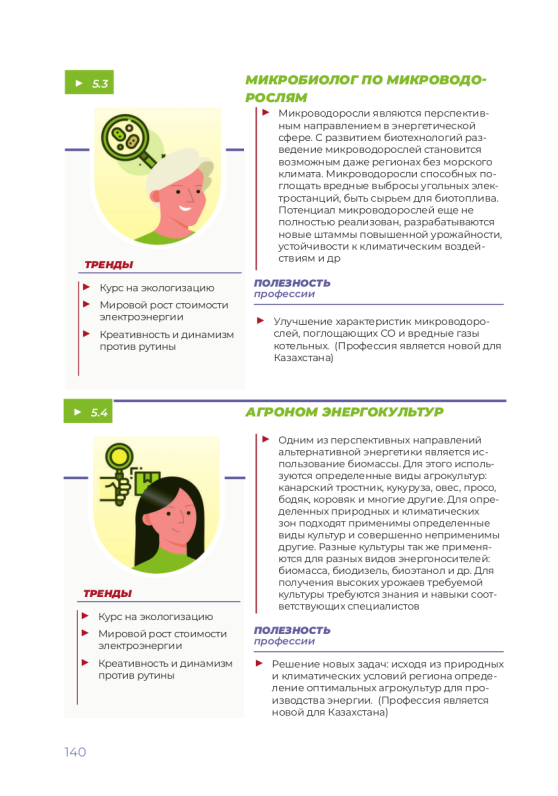 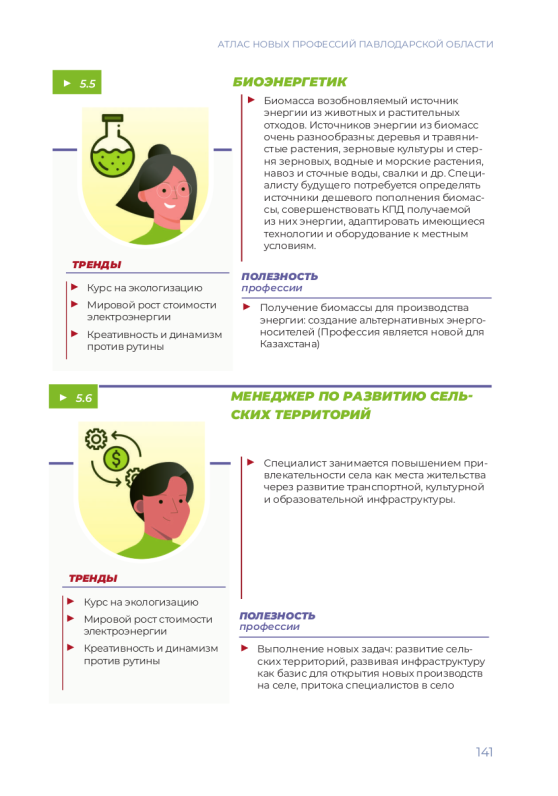 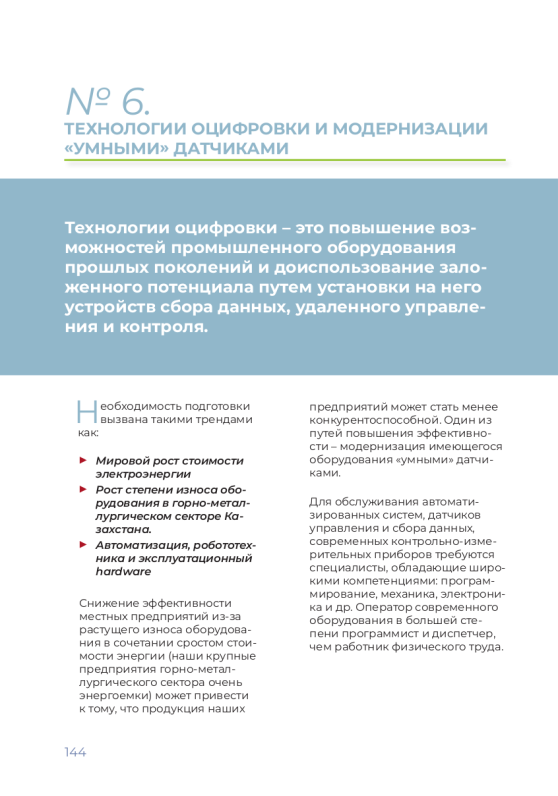 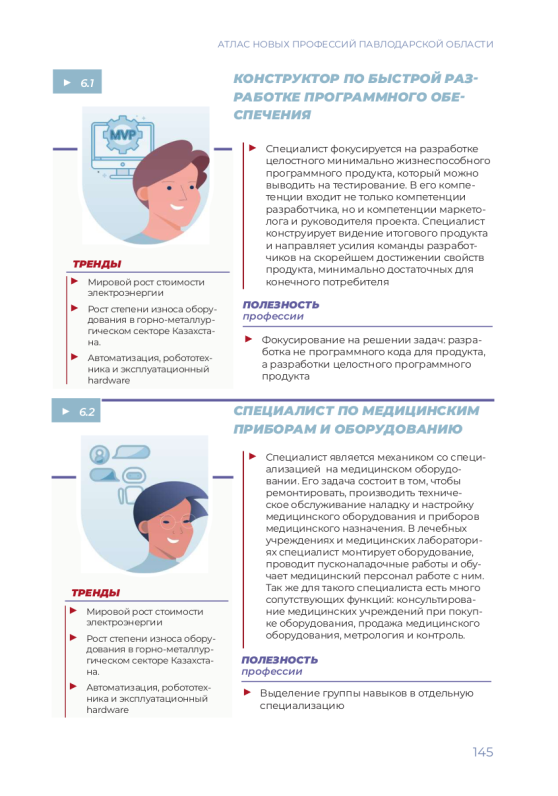 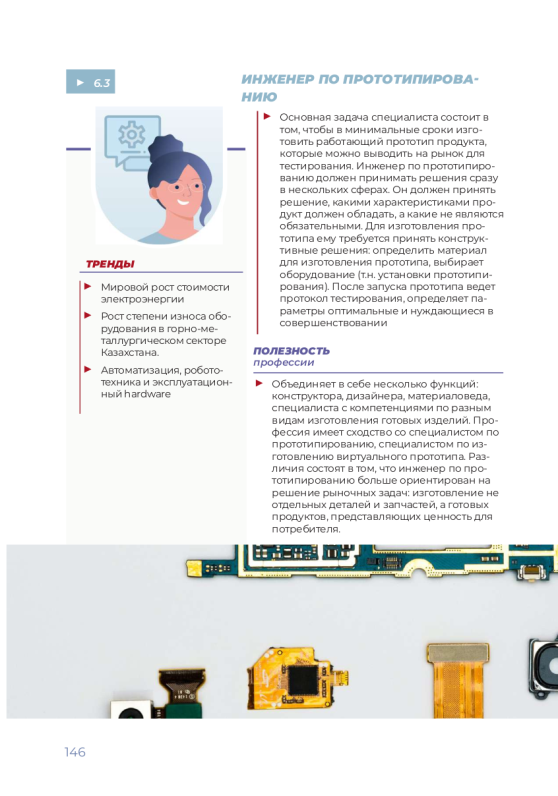 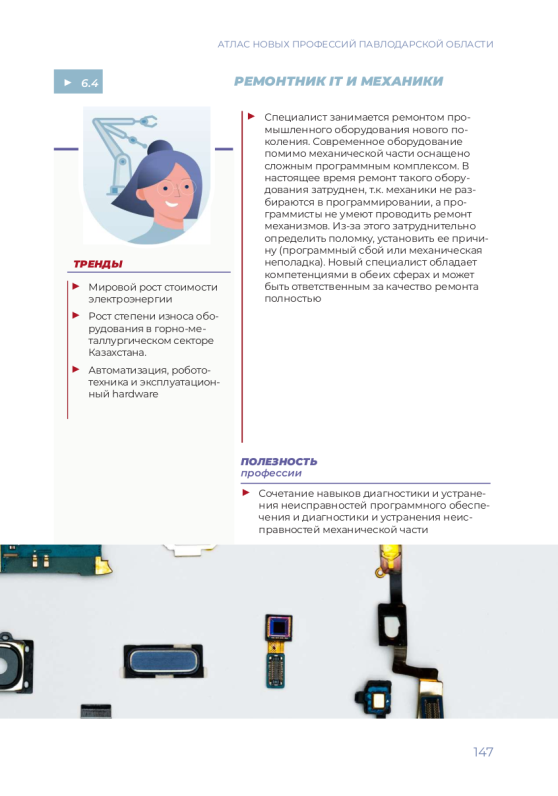 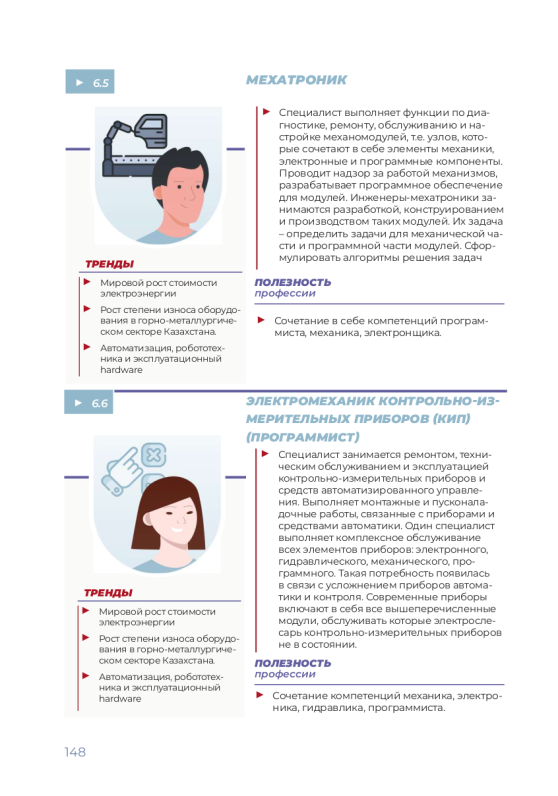 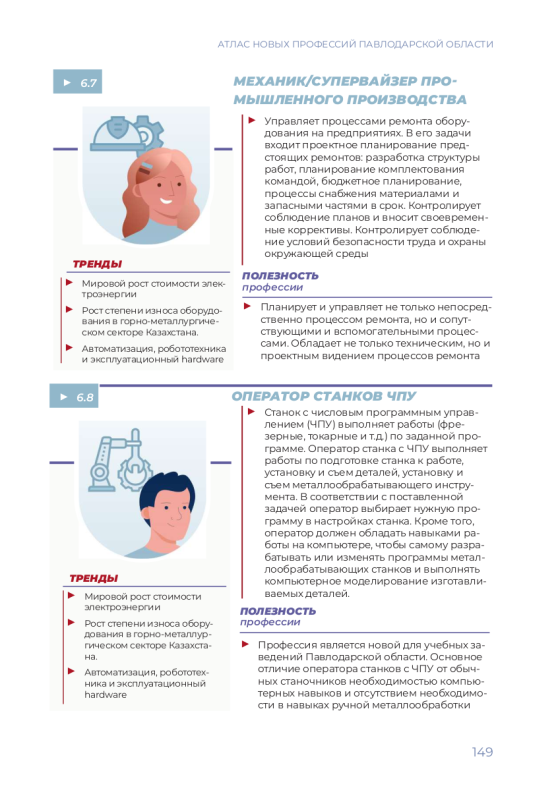 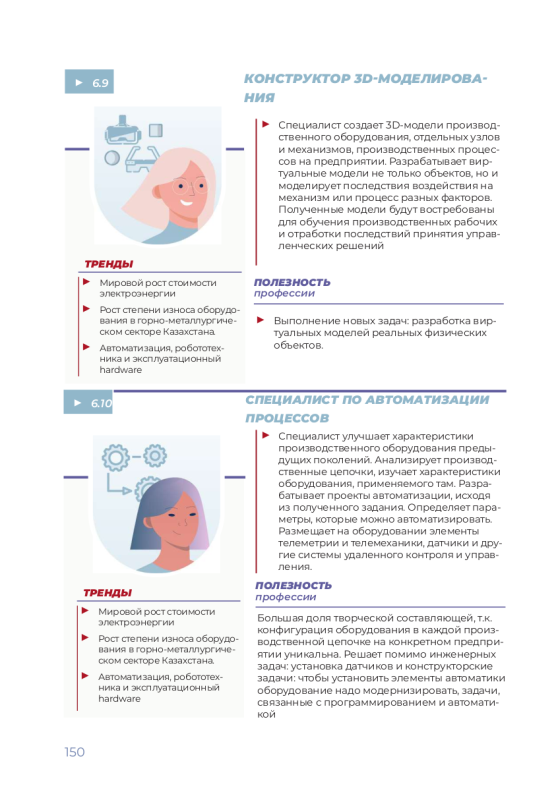 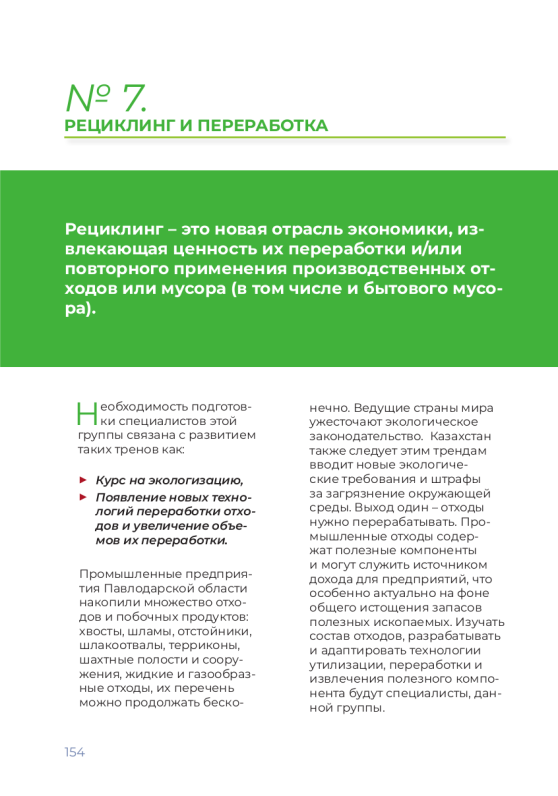 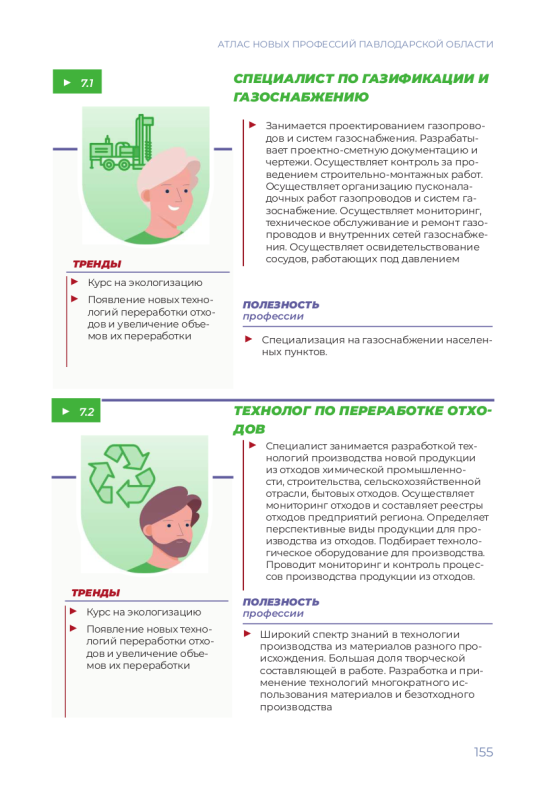 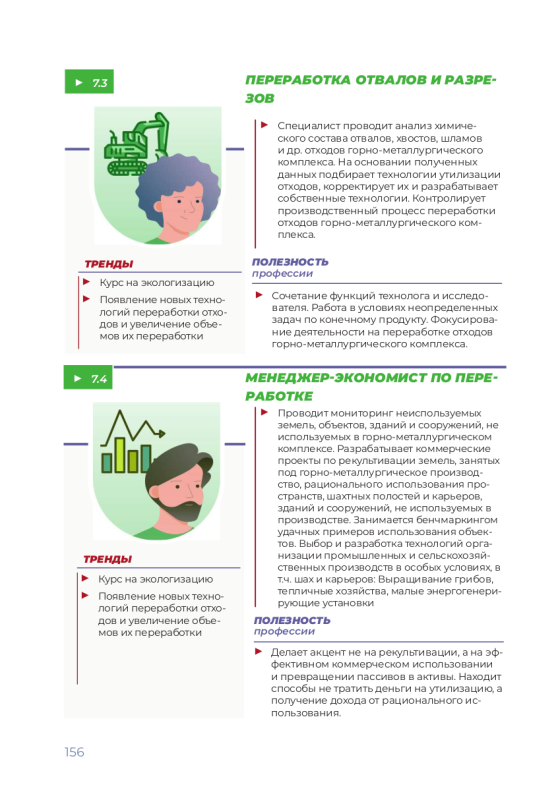 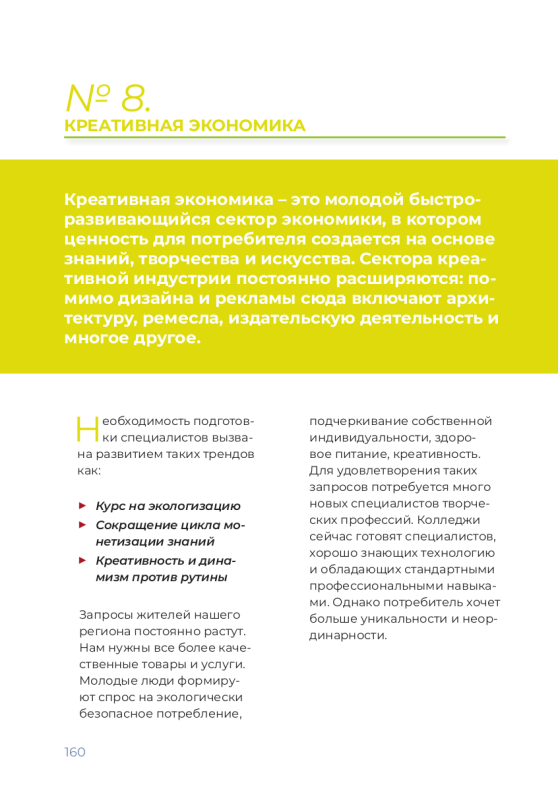 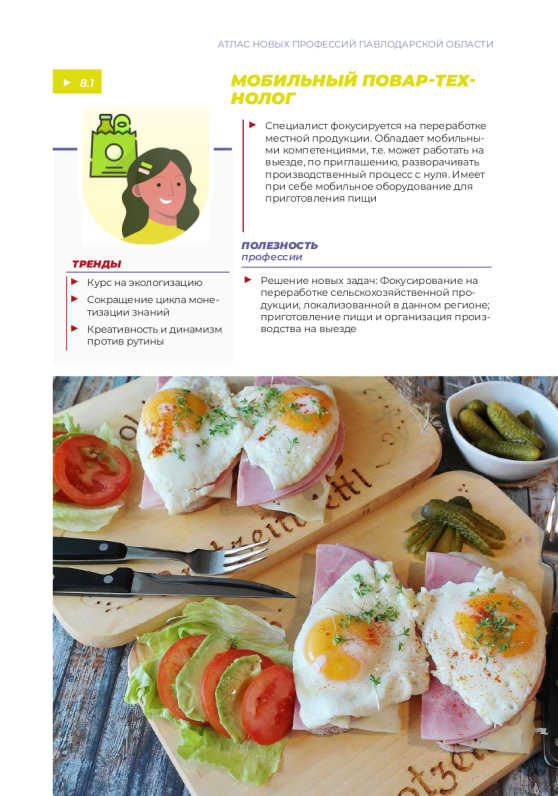 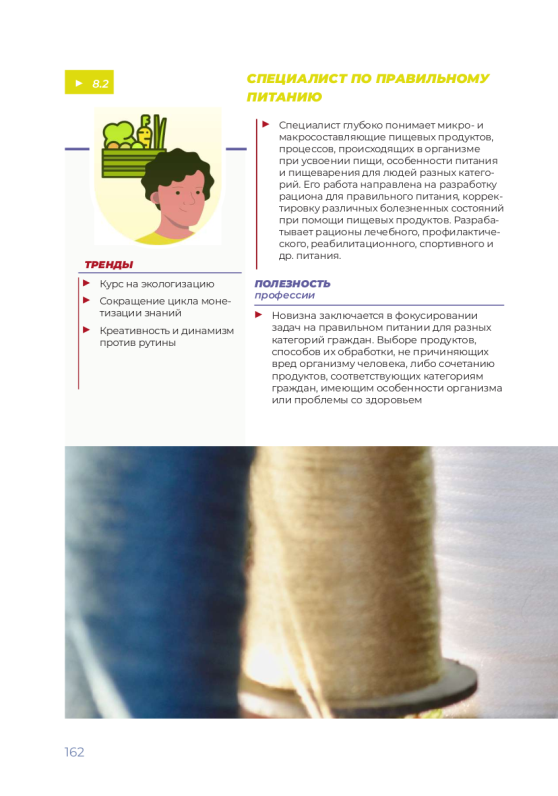 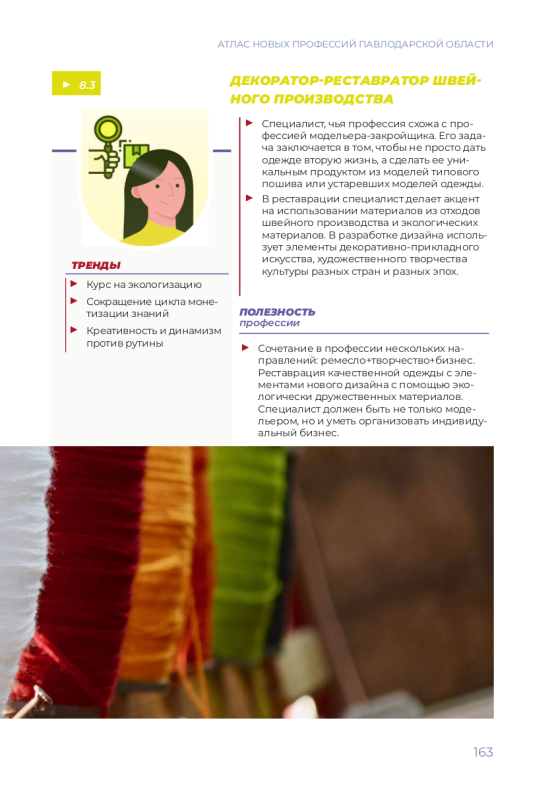 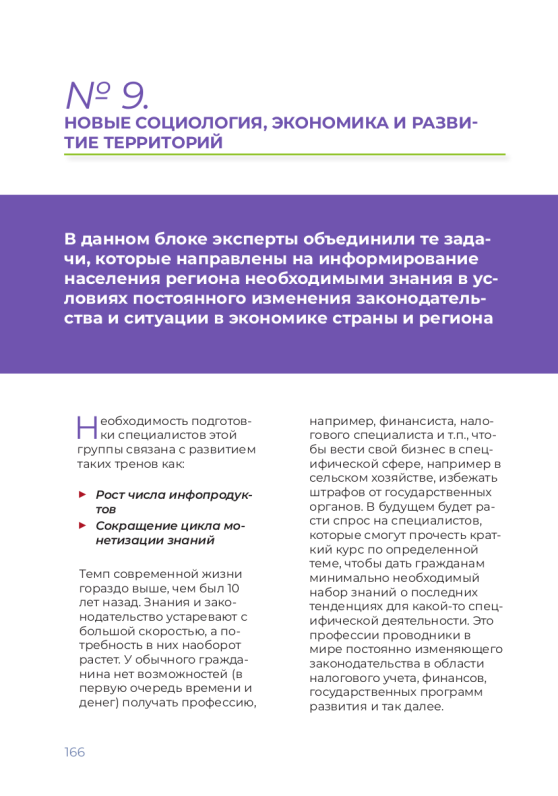 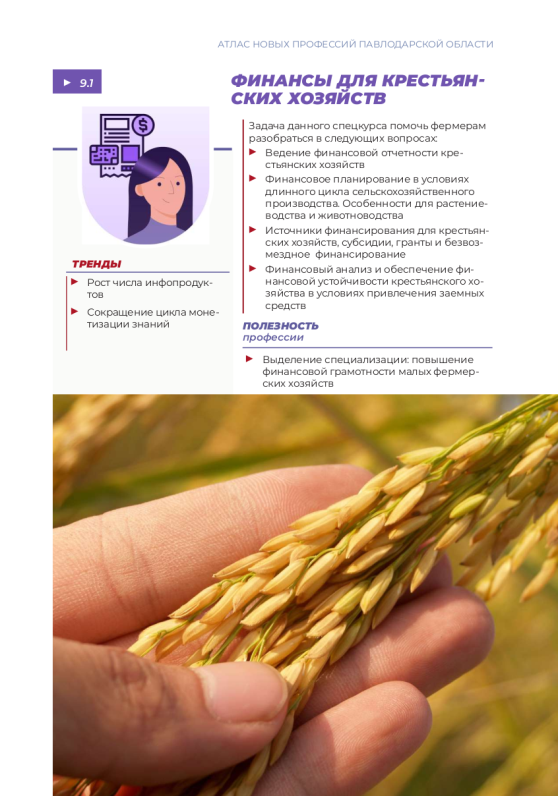 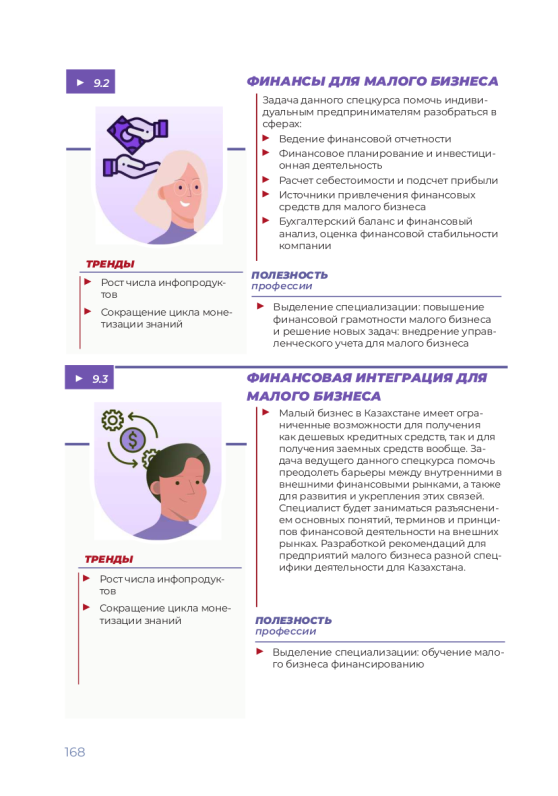